АДМИНИСТРАЦИЯ ЛУЖСКОГО МУНИЦИПАЛЬНОГО РАЙОНА ЛЕНИНГРАДСКОЙ ОБЛАСТИ
МУНИЦИПАЛЬНОЕ ОБЩЕОБРАЗОВАТЕЛЬНОЕ УЧРЕЖДЕНИЕ
 «СРЕДНЯЯ ОБЩЕОБРАЗОВАТЕЛЬНАЯ ШКОЛА № 6»
Устная олимпиада по математике
6 КЛАССЫ
ЗАДАЧА 1                 ВРЕМЯ:4 МИН. КОЛ-ВО БАЛЛОВ:0,1,2,3,4
Восстановите недостающие числа:
Решение задачи1                    КОЛ-ВО БАЛЛОВ:0,1,2,3,4
ЗАДАЧА 2            время: 1 мин. кол-во баллов: 1
На озере росли лилии. Каждый день их число удваивалось, и на 20-й день заросло все озеро. На какой день заросла половина озера?
Ответ к задаче 2                     кол-во баллов: 1
На 19-й день
Задача 3                 время: 2 мин. кол-во баллов: 2
Найдите наименьшее четное число, в десятичной записи которого участвуют все цифры.
Ответ к задаче 3                          кол-во баллов: 2
1023456798
Задача 4                  время: 3 мин. кол-во баллов: 3
Сорока может склевать яблоко за 7 минут. Заяц может сгрызть его за 5 минут, а ежик - за 35 минут. Останется ли что-то от яблока за одну минуту, если они будут кушать вместе?
Решение задачи 4                       кол-во баллов: 3
Задача 5       время: 3 мин. кол-во баллов: 1 за каждое число
К числу 15 слева и справа припишите по одной цифре так, чтобы полученное число делилось на 15.
Ответ к задаче 5          кол-во баллов: 1 за каждое число
1155                 3150
         4155                 6150
         7155                 9150
Задача 6                 время: 3 мин. кол-во  баллов: 3
Выбери правильный ответ, используя рисунок.
В прямоугольнике провели диагональ.
 Области 1 и 2 – прямоугольники.
Площадь прямоугольника 1:
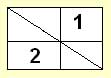 А. меньше площади 2
 В. равна площади 2; 
С. больше площади 2; 
Д. невозможно сравнить
Ответ к задаче 6          кол-во баллов: 3
В. равна площади 2
Задача 7                  время: 2 мин. кол-во баллов: 2
В записи 88888888 поставьте между некоторыми цифрами знаки сложения, чтобы сумма оказалась равна 1000.
Ответ к задаче 7             кол-во баллов: 2
888+88+8+8+8=1000
Задача 8               время: 2 мин. кол-во  баллов: 3
Терпеливая Маша обшивает квадратную салфетку тесьмой по краю за 1 час. Сколько часов ей понадобится, чтобы обшить квадратную салфетку, площадь которой в 4 раза больше?
Решение задачи 8               кол-во  баллов: 3
Если площадь квадрата увеличивается в 4 раза, то сторона квадрата увеличивается в 2 раза, а периметр, соответственно, увеличивается тоже в 2 раза. 

                     Ответ: 2 час.
Задача 9                  время: 3 мин. кол-во  баллов: 3
Решите уравнение:
Ответ к задаче 9            кол-во  баллов: 3
Ответ: 10
10
8
7
6
7
6
Задача 10         время: 3 мин. кол-во баллов: 3
Вычислите площадь фигуры, изображенной на рисунке
10
8
7
6
7
6
Решение задачи 10             кол-во баллов: 3
49+42+40=131


       Ответ:131
Задача 11                время: 1 мин. кол-во баллов: 2
В государстве 100 городов, а из каждого из них выходит 4 дороги. Сколько всего дорог в государстве?
Ответ к задаче 11        кол-во баллов: 2
200
Задача 12               время: 3 мин. кол-во баллов: 3
Среднее арифметическое шести чисел равно 17. После того, как одно из шести чисел удалили, среднее арифметическое оставшихся пяти чисел оказалось равно 19. Найти удаленное число.
Решение задачи 12          кол-во баллов: 3
17*6=102- сумма 6-ти чисел;
19*5=95- сумма 5-ти чисел;
102-95=7-удаленное число;
                       

                              Ответ:7
Задача 13             время: 2 мин. кол-во баллов: 2
Замените * арифметическим знаком так, чтобы получилось верное равенство:
Ответ к задаче 13           кол-во баллов: 2
Задача 14            время: 3 мин. кол-во баллов: 3
В коробке лежат 15 шариков: серые, зеленые и желтые. Желтых в 7 раз больше зеленых. Сколько серых шаров в коробке?
Решение задачи14           кол-во баллов: 3
Пусть х- кол-во зеленых шариков, тогда 7х- кол-во желтых шариков, а 8х- кол-во зеленых и желтых вместе. Если х=1, то 8х=8, следовательно, серых шариков будет 15-8=7.
    Если х=2, то 8х=16>15.
                         
                            Ответ: 7
Задача 15                 время: 1 мин. кол-во баллов: 1
Сколько существует правильных положительных несократимых дробей со знаменателем 12?
Ответ к задаче 15            кол-во баллов: 1
Ответ: 4
Задача 16              время: 3 мин. кол-во баллов: 3
Груша и помидор вместе весят 450гр, груша и баклажан весят вместе 750 гр., а баклажан и помидор имеют общий вес 650гр. Найдите вес груши.
Решение задачи 16          кол-во баллов: 3
г+п=450                    2г+п+б=1200
г+б=750                    2г=1200-650=550
б+п=650                     г=550:2=275 

Ответ:  275г